Государственное учреждение образования «Средняя школа № 8 г.Жодино»
Урок русской литературы в 3 «Д» классе
Тема. Обобщающий урок по разделу «Страна  
          Вообразилия». Повторяю и творю
Учитель начальных классов
первой квалификационной категории
Хомич Алеся Васильевна
2016
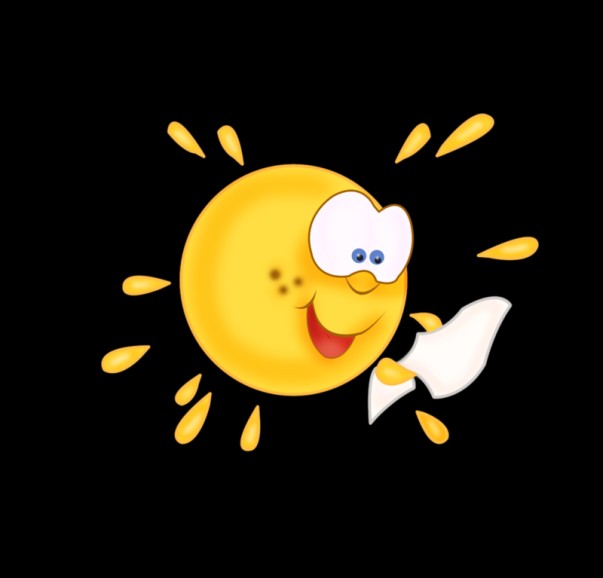 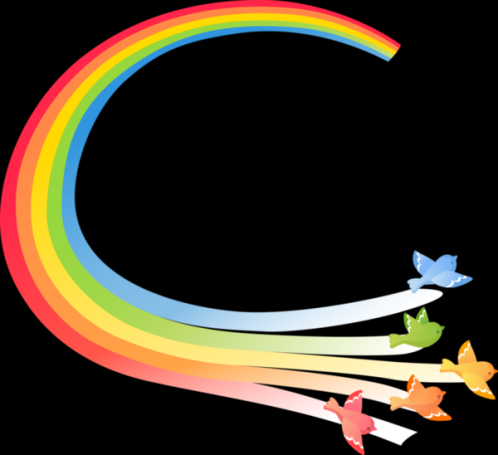 Страна Вообразилия
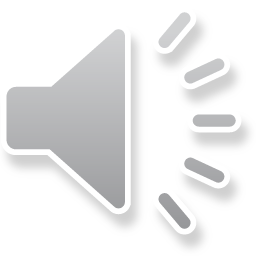 Над городами сёлами,
Где солнышко веселое
Не гаснет в небе радуга,
И всё вокруг цветет.
Там распевают песенки,
Там песенки- чудесенки
И можете представить,
Там лето круглый год!
ПРИПЕВ
Страна Вообразилия
Ни Конго, ни Бразилия
Скучающих, зевающих
В стране той не найдешь.
В стране Вообразилии
Романтика флотилии
Страна Вообразилия везде,
Где ты живешь.
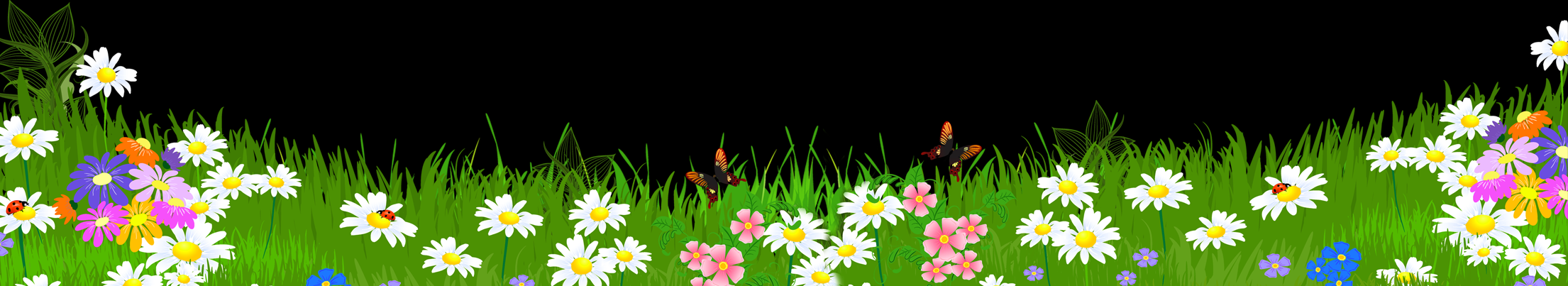 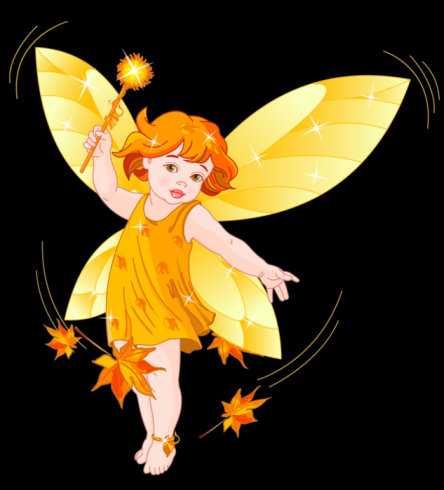 Там чудеса случаются,
Там все мечты сбываются,
Там никогда не хмурятся
И пальцем не грозят.
Там праздник не кончается,
Там люди улыбаются
И можете представить
Не говорят «нельзя»!
 
ПРИПЕВ
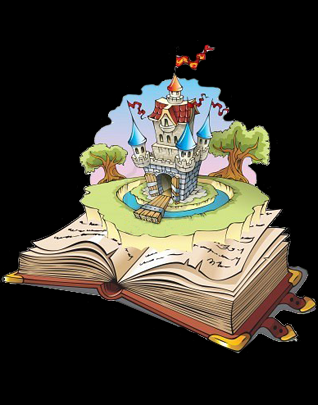 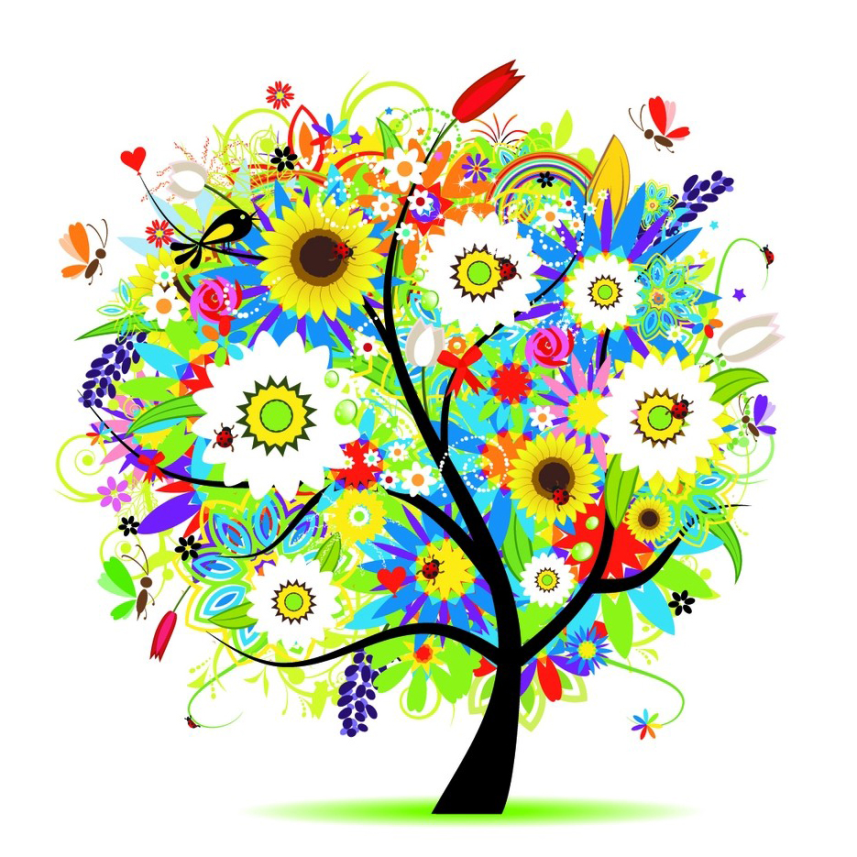 В стране Вообразилии
Лукавый кот Базилио
С хитрющею Алисою
Зовут на честный бал.
Там не живут обманщики,
Там зайцы барабанщики
И можете представить
Там нет воображал!

ПРИПЕВ
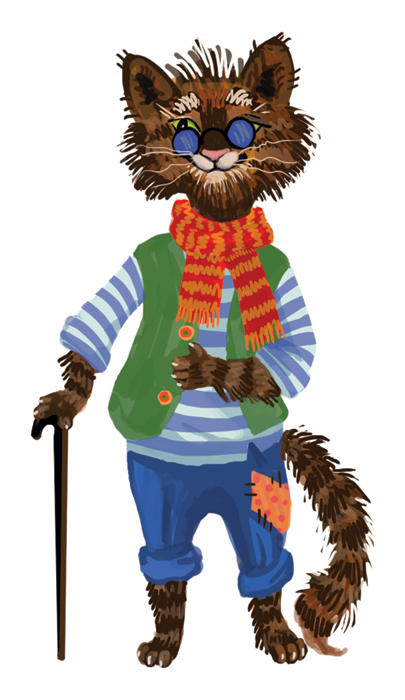 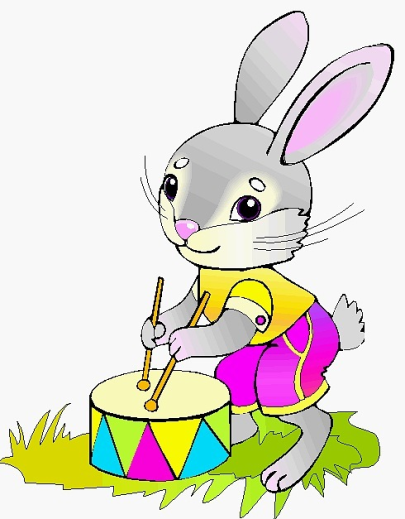 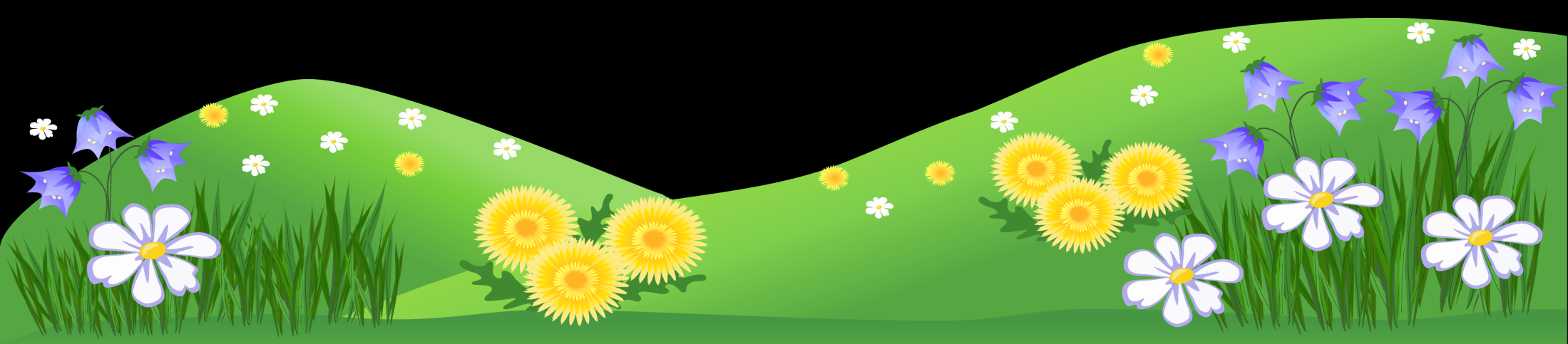 Воображение или фантазия – умение мысленно представить сказанное и фантазировать
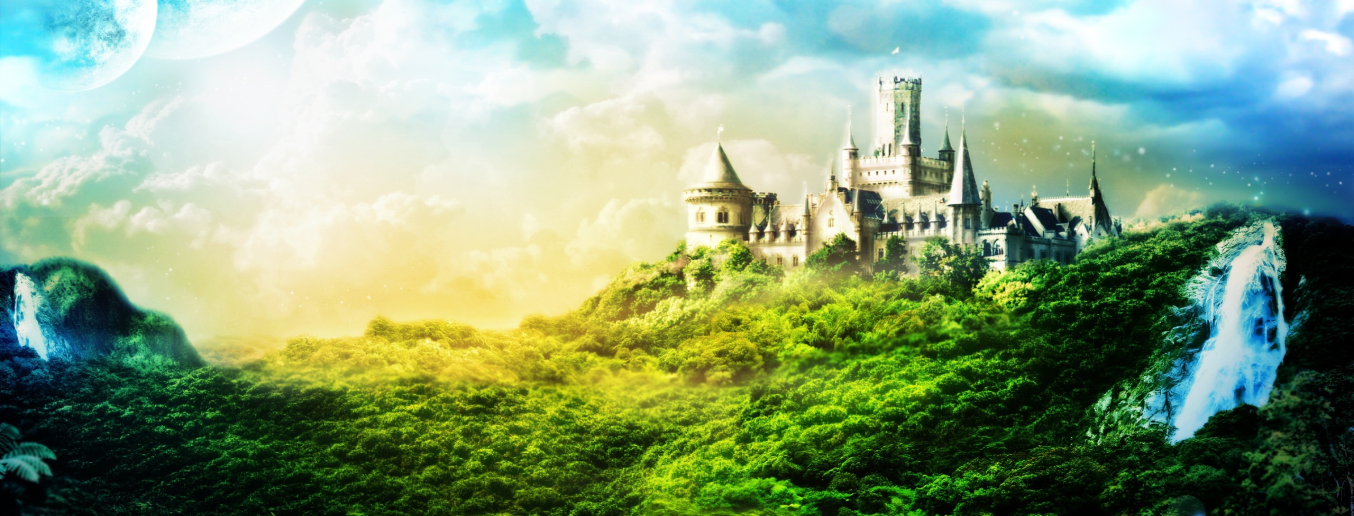 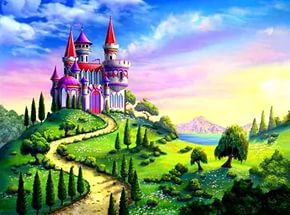 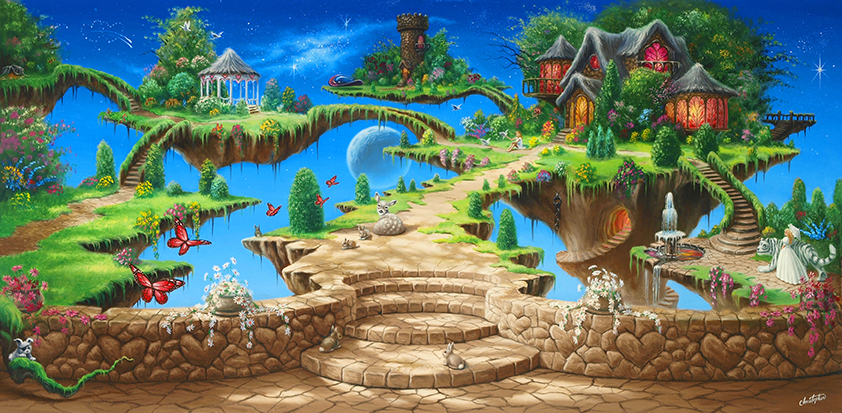 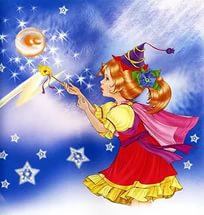 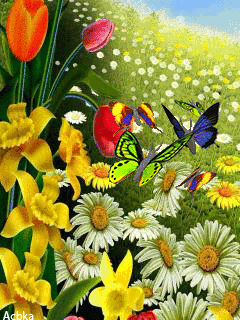 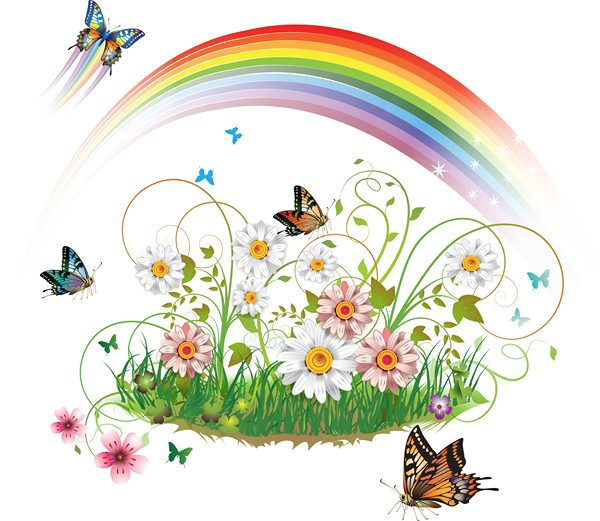 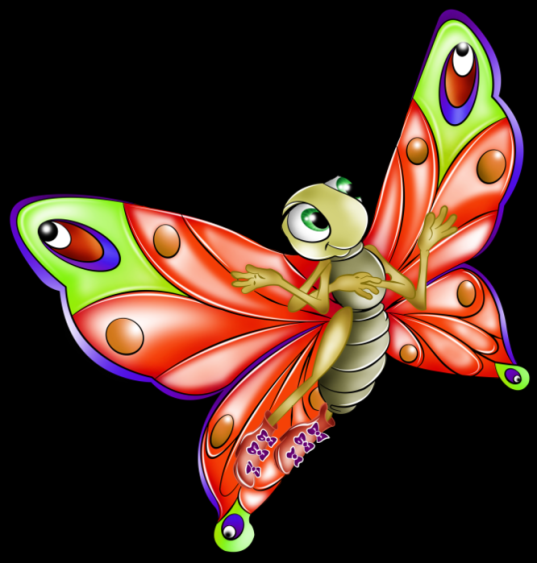 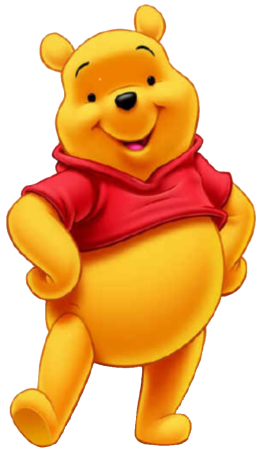 Алан Александр Милн – английский писатель
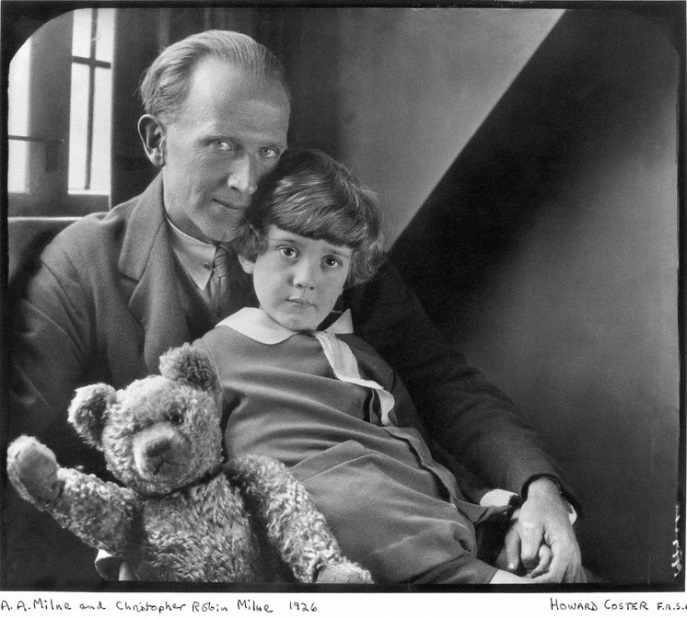 Кто автор повести-сказки «Винни-Пух и все-все-все»;
Как был придуман Винни-Пух?
Кто перевёл книгу с английского языка на русский?
Как возникло имя Винни-Пух?
Российский актёр театра и кино, который озвучивал российского Винни-Пуха
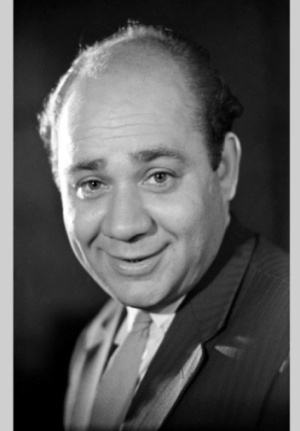 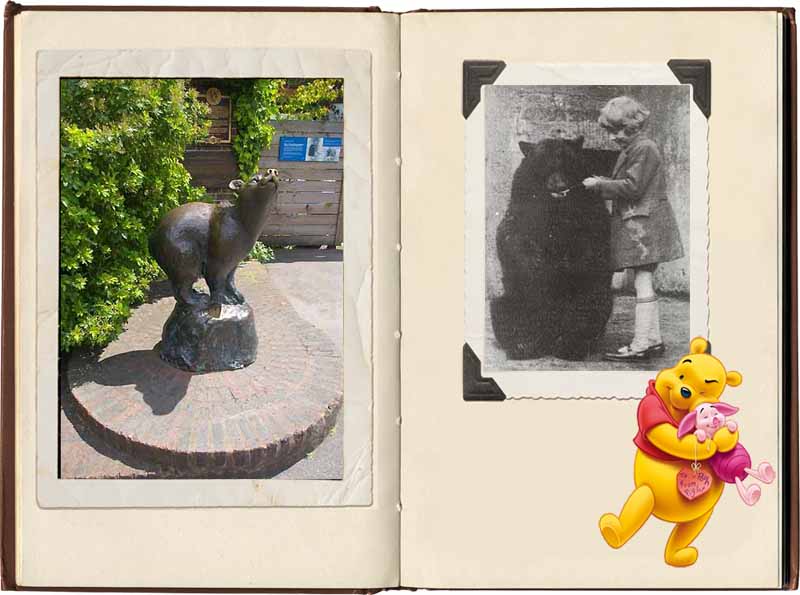 Глеб Горбовский  «Розовый слон»
УЗНАЛ
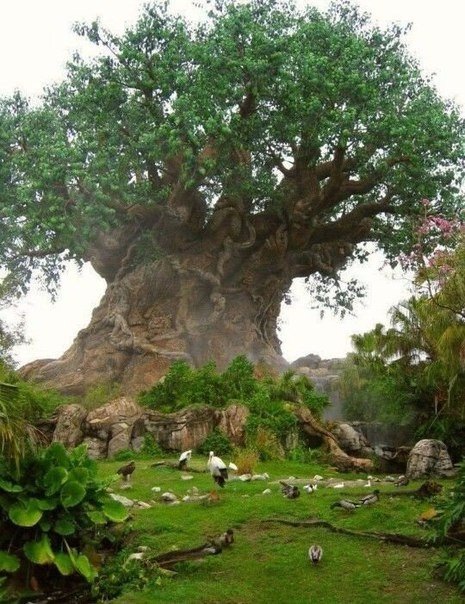 Сон
Африка
Индия
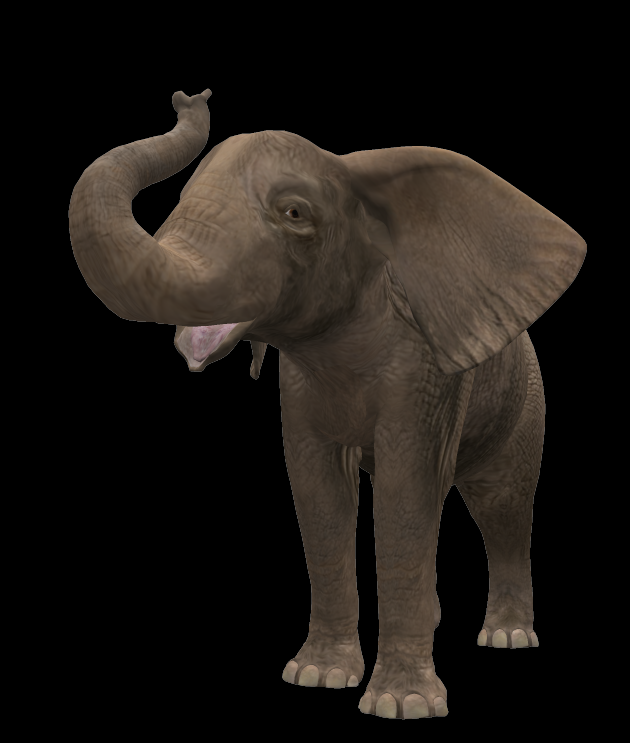 Питьё
Баобаб
Хобот
Рудольф Эрих Распе– немецкий профессор древней истории, археолог, библиотекарь
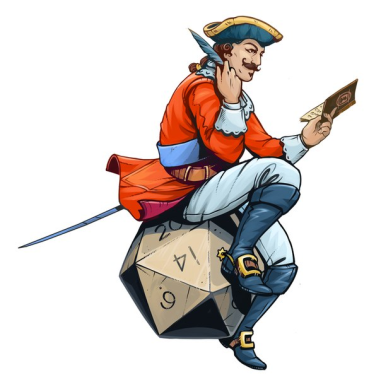 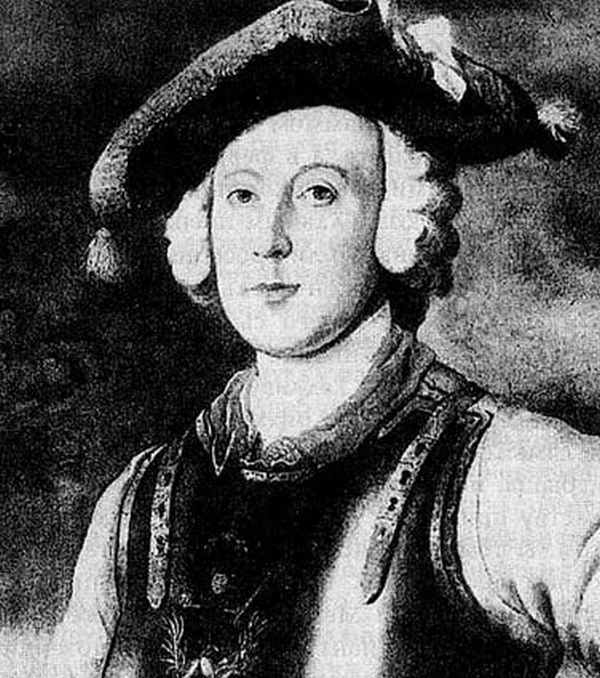 История барона из немецкого города Боденведера.
Перевод Корнея Чуковского
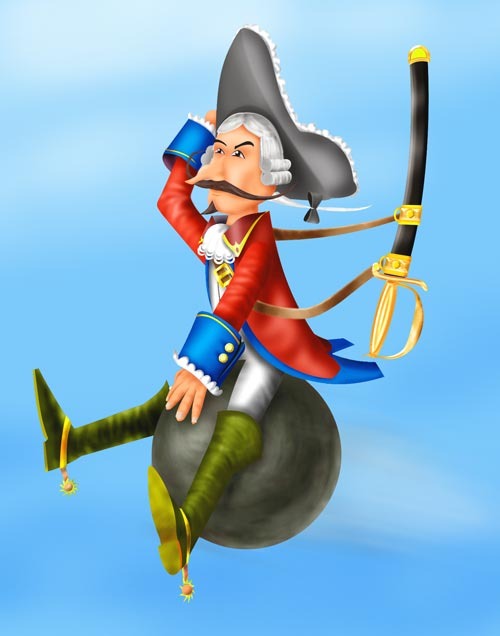 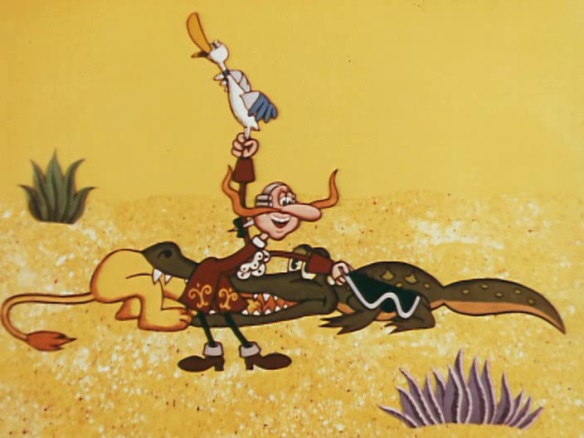 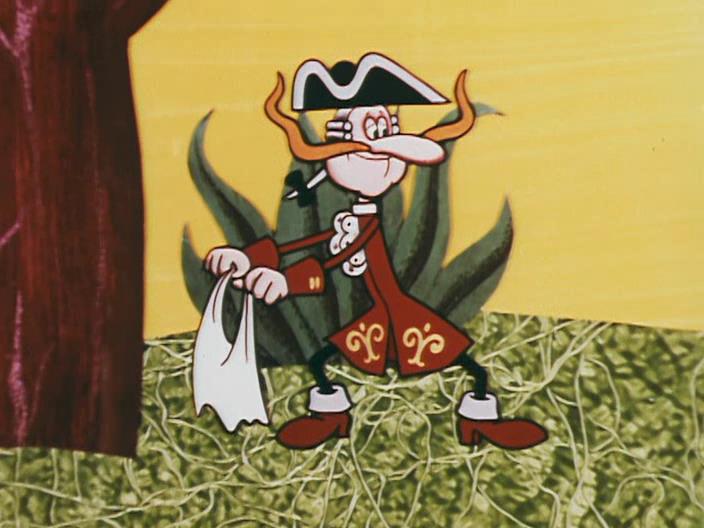 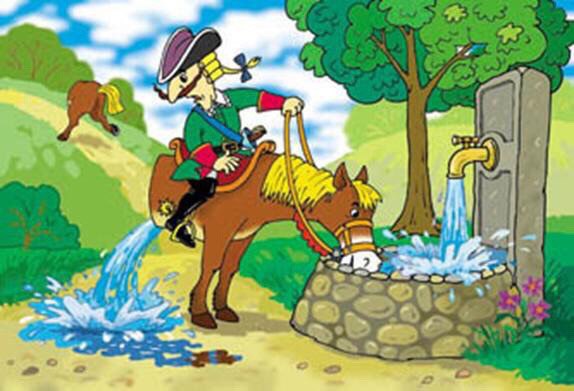 Астрид Анна Эмилия Линдгрен – шведская писательница
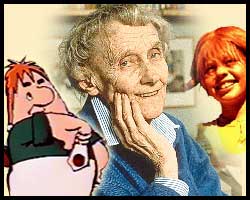 Музей сказок А.Линдгрен «Юнибакен»
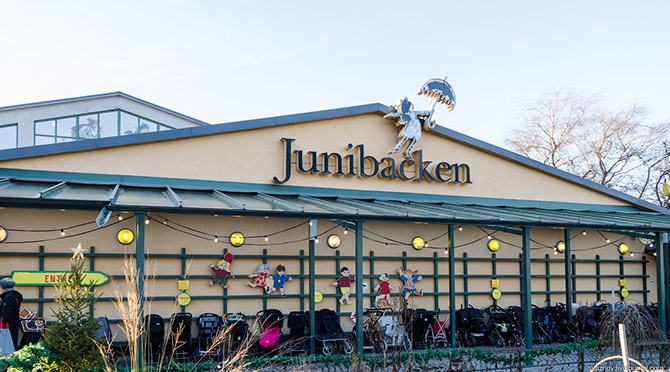 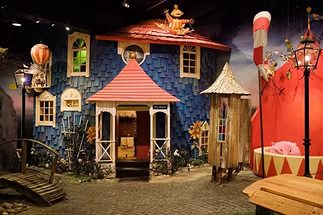 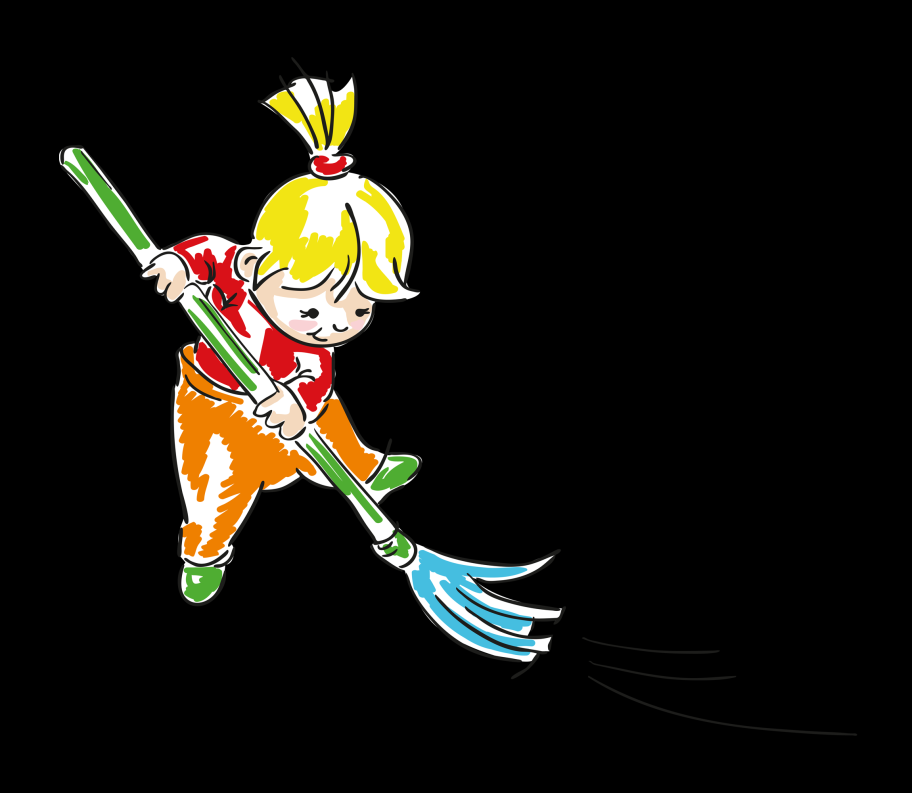 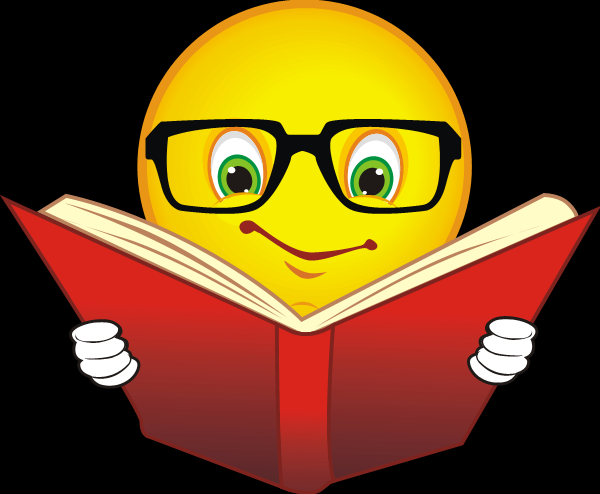 Пословицы
Чтение – лучшее учение.

Землю красит солнце, а человека труд.

Двое пашут – семеро руками машут.
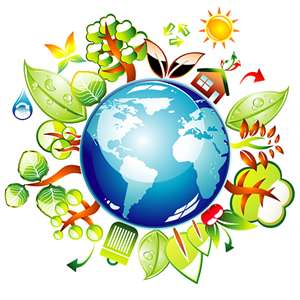 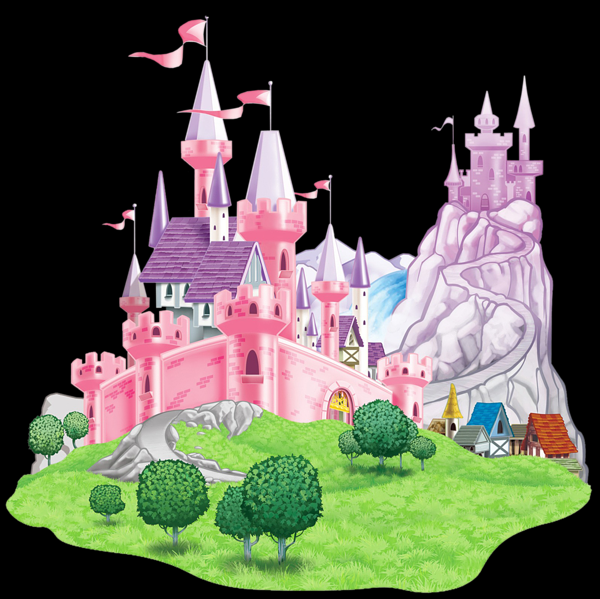 Спасибо за урок!
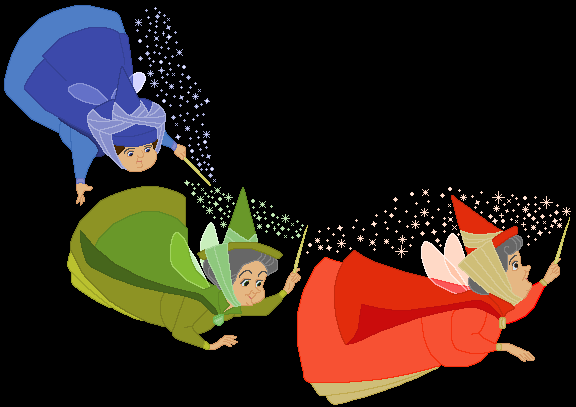